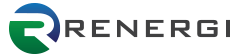 Renergi site works.
Lot 500 
Gibbs Road
Collie
6225.
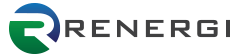 Option 1
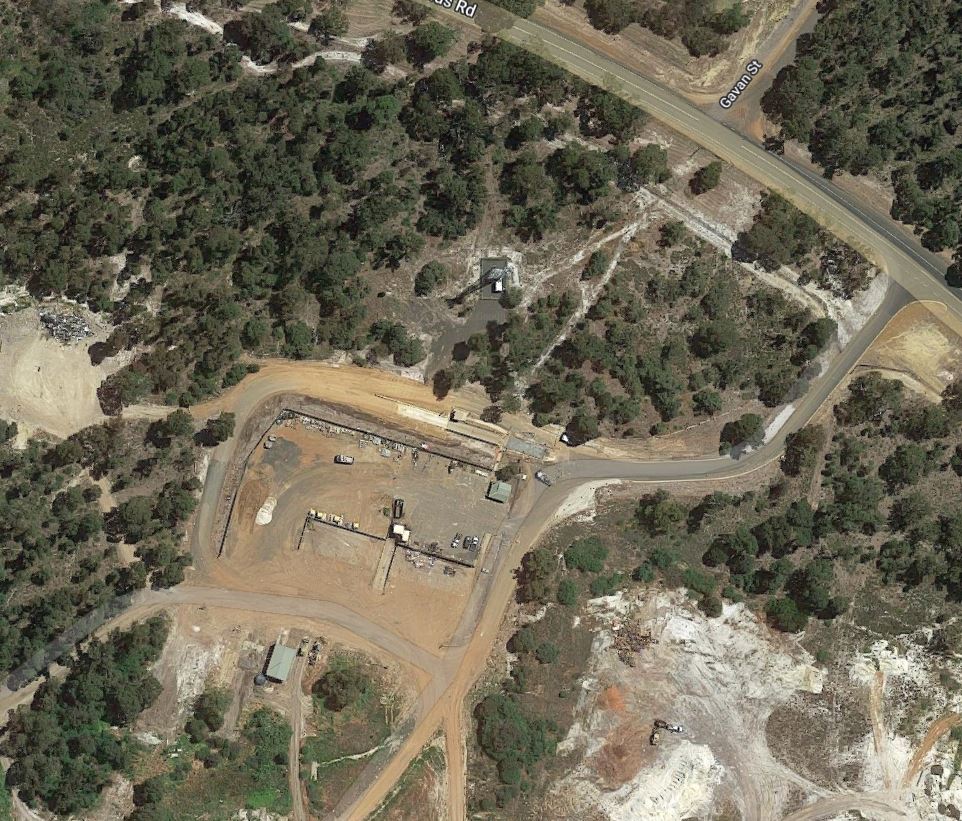 Water meters
Western Power Transformer
Renergi site main switchboard
Trench for water supply
Trench for electrical supply
Route of shared trench
Underground boring
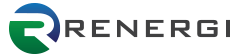 Option 2
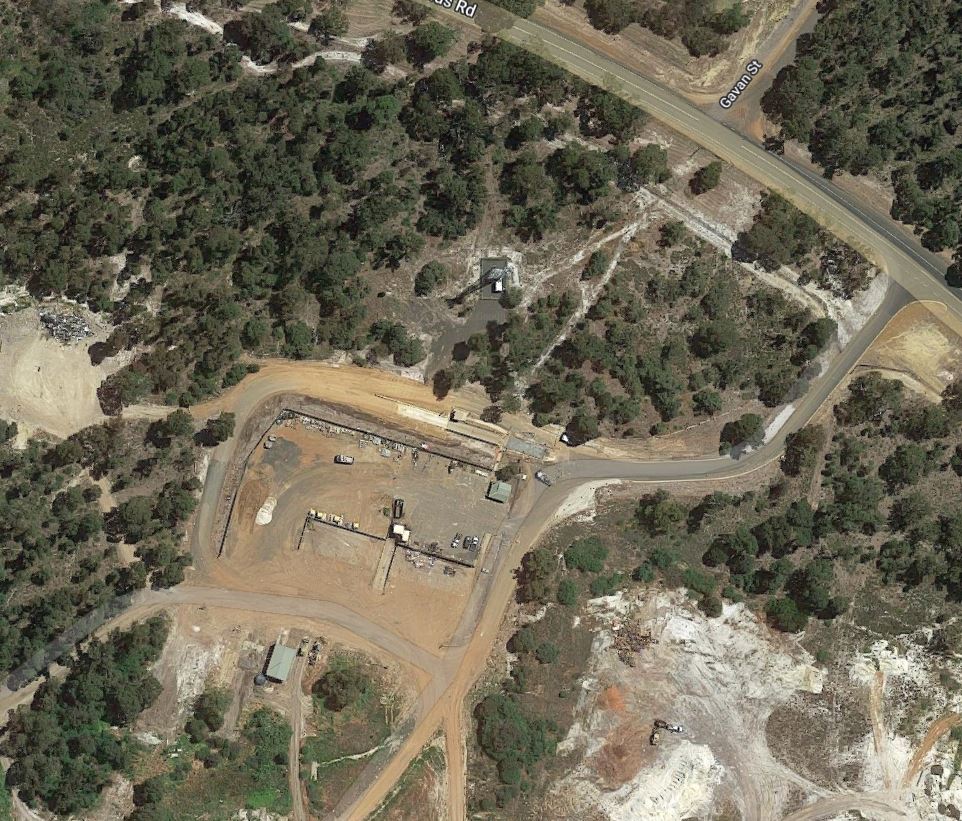 Water meters
Western Power Transformer
Renergi site main switchboard
Trench for water supply
Trench for electrical supply
Route of shared trench
Underground boring
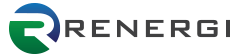 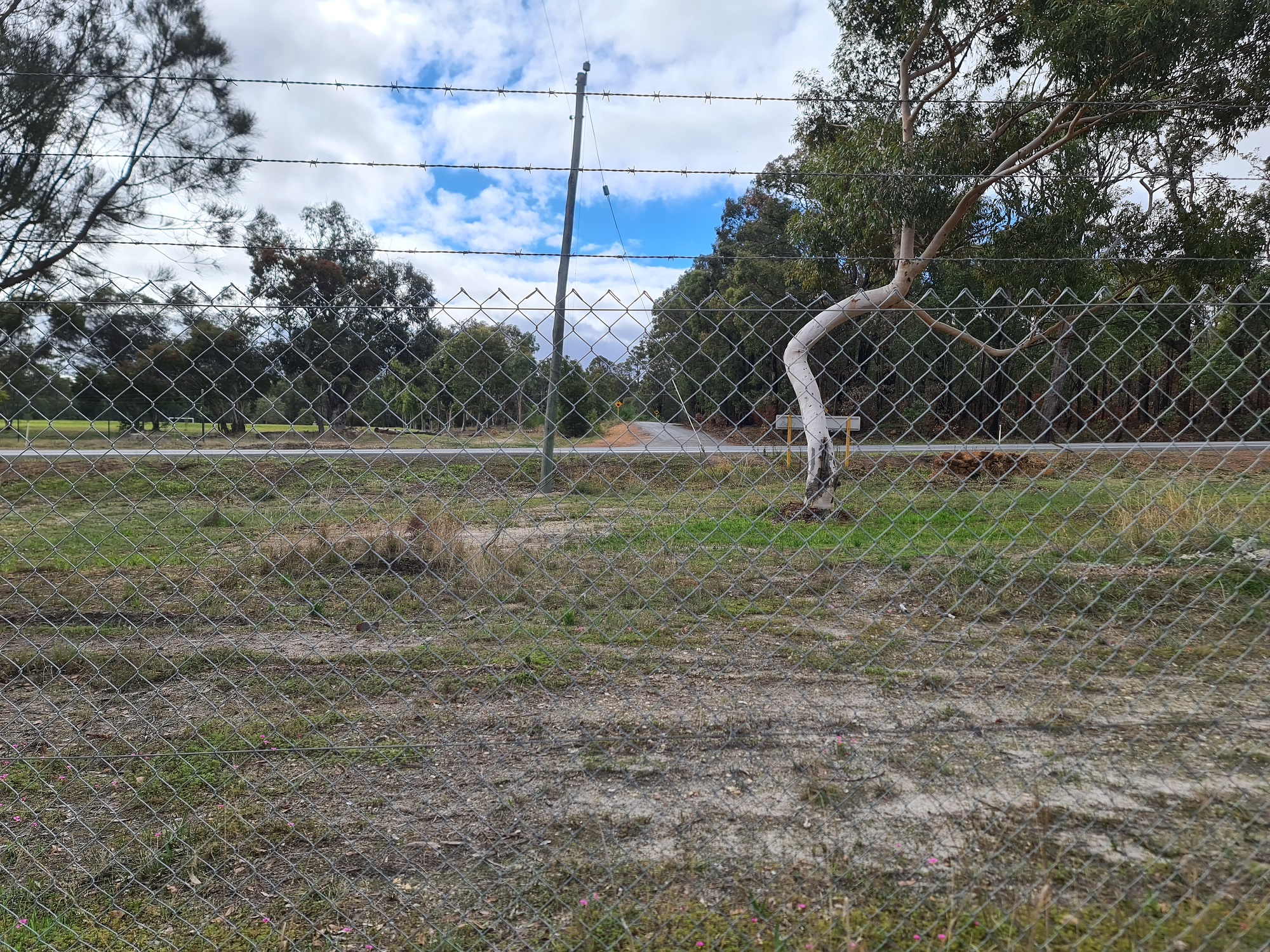 Route between Western Power transformer and Renergi site main switchboard.
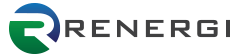 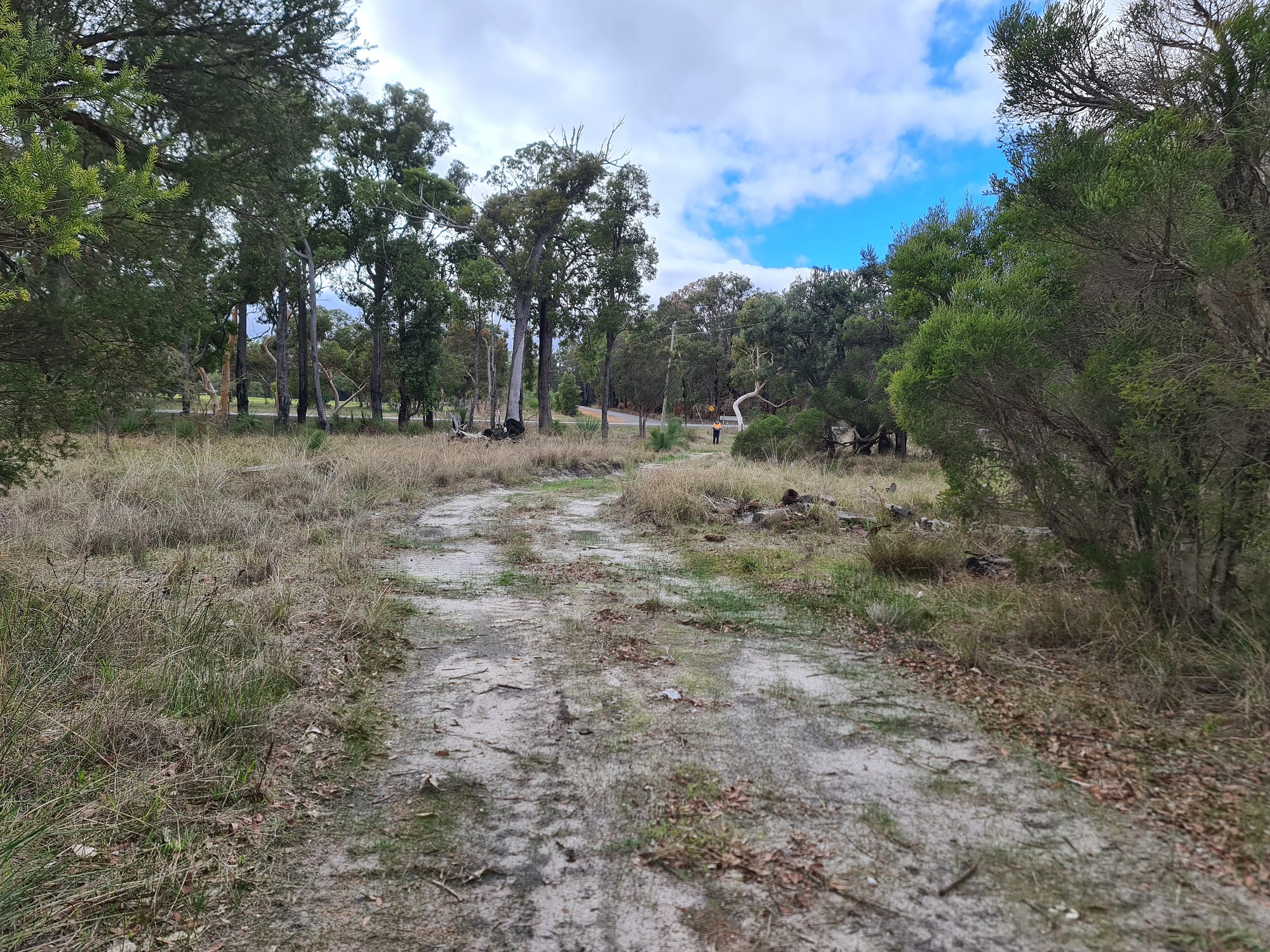 Route for electrical supply trench.
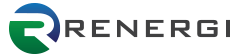 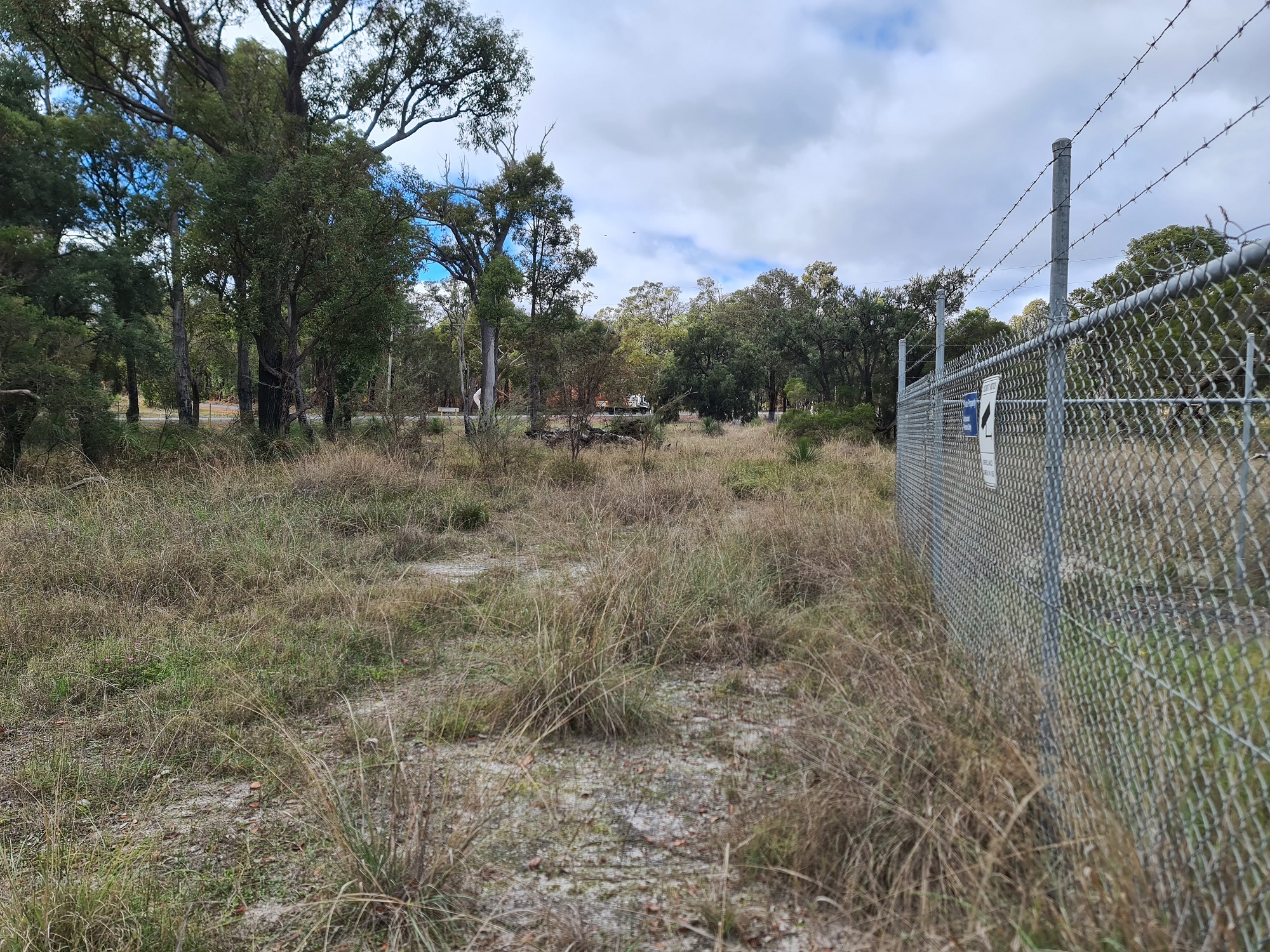 Route for electrical supply trench.
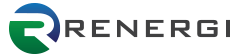 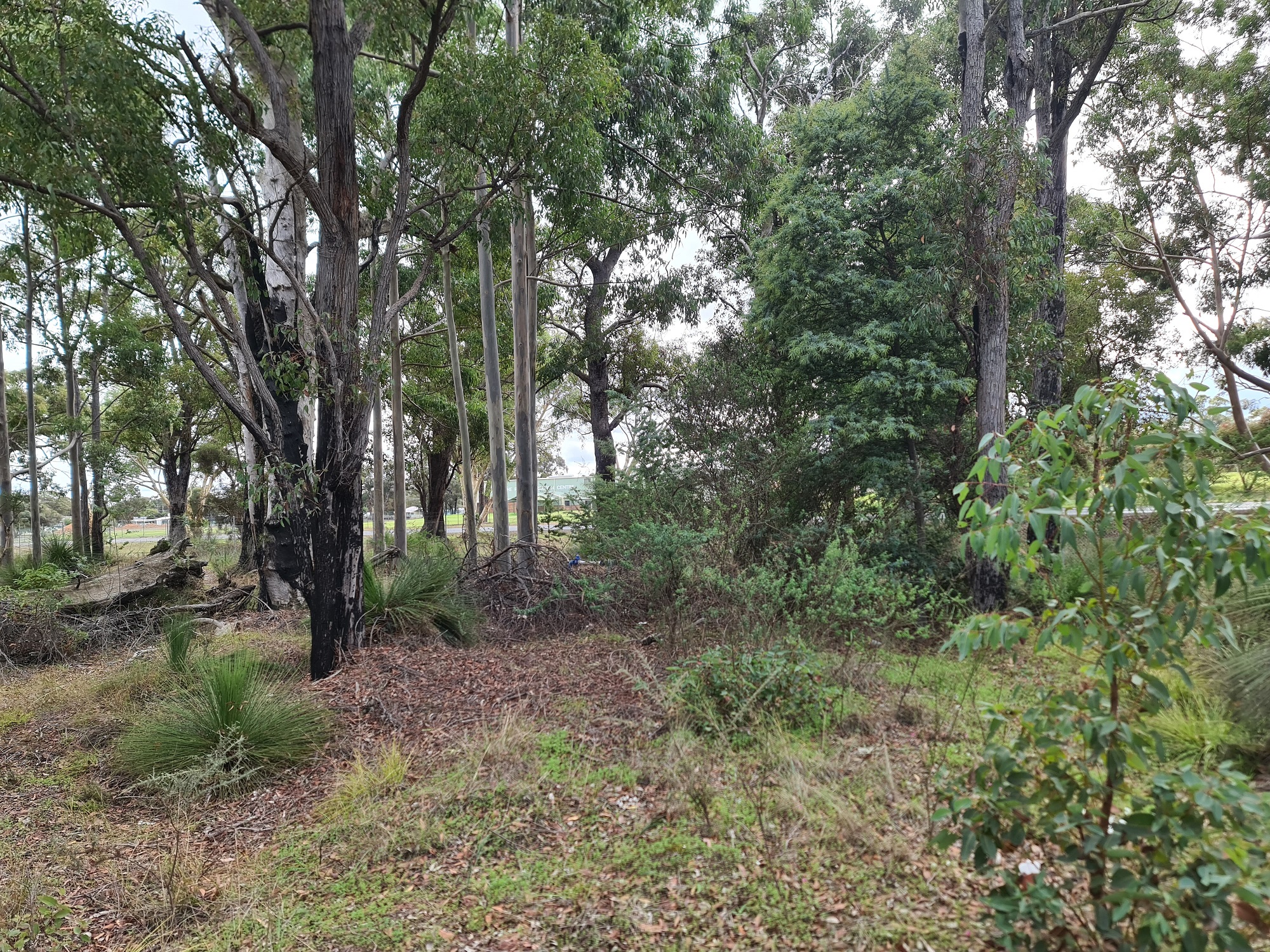 Route for water supply trench.

Small section of clearing circled in yellow. No trees to be removed. 

Blue circle shows the location of the water meters.
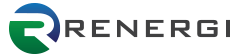 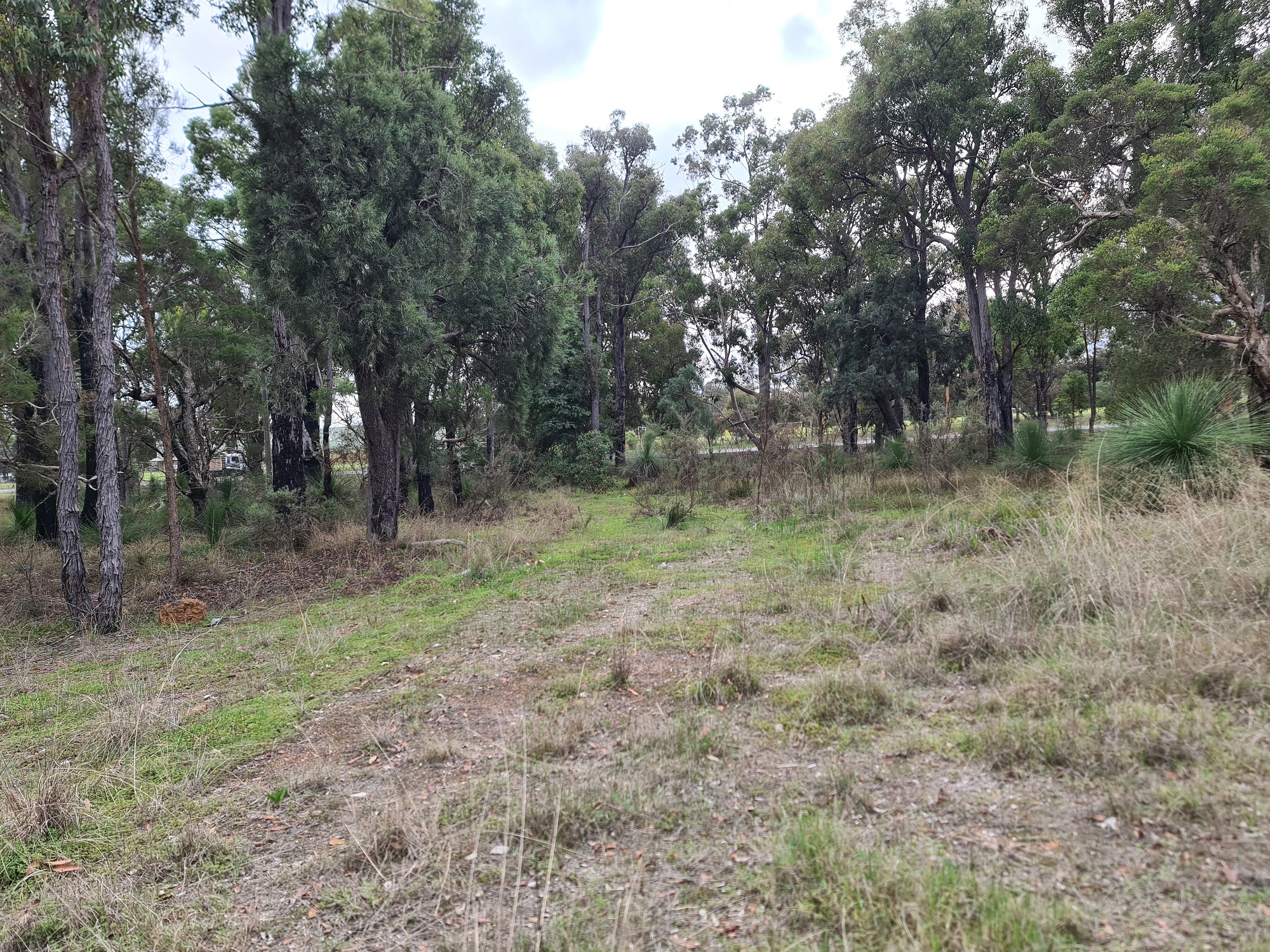 Route for water supply trench.
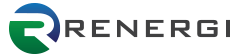 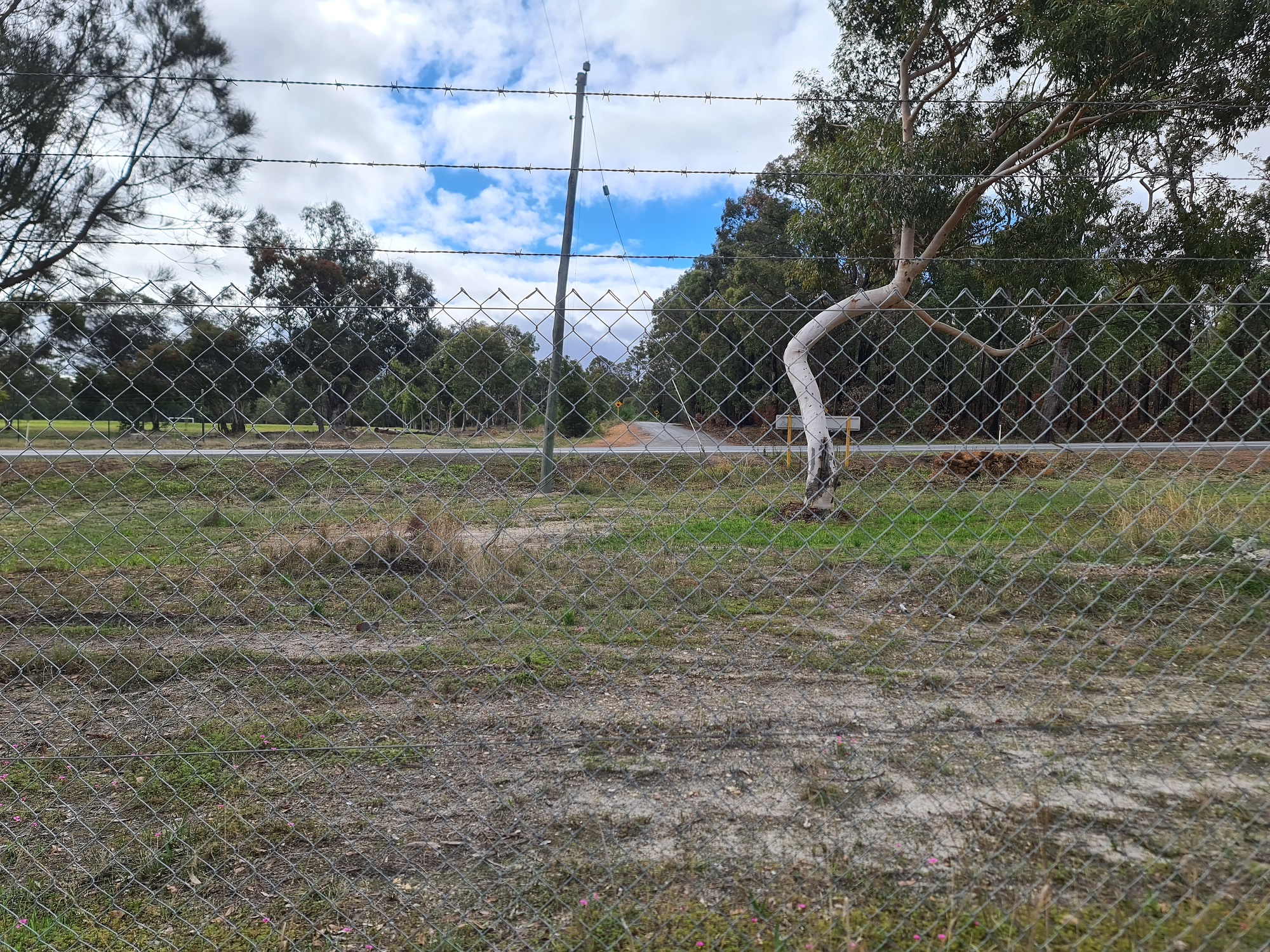 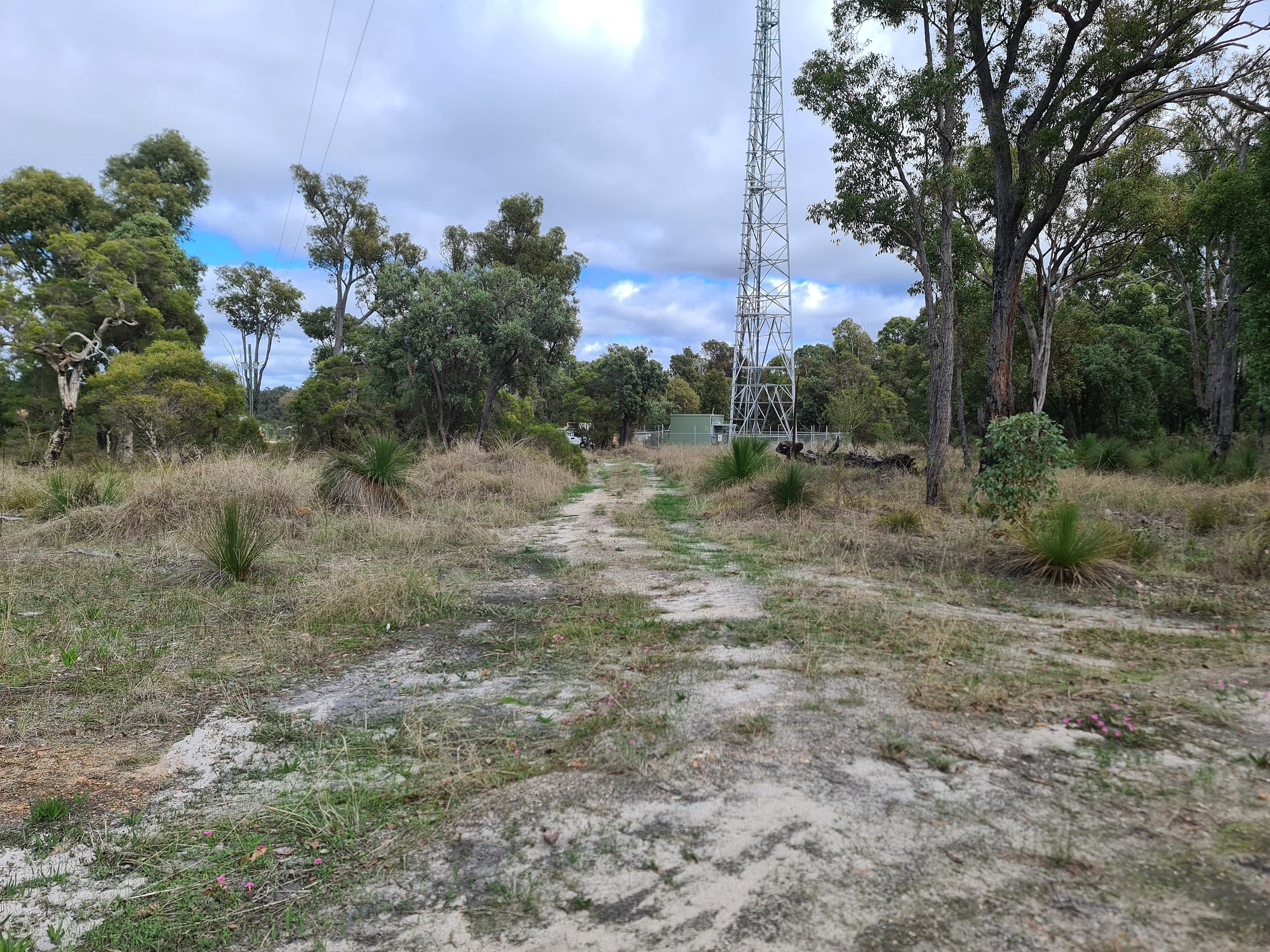 Route for water supply trench.
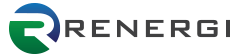 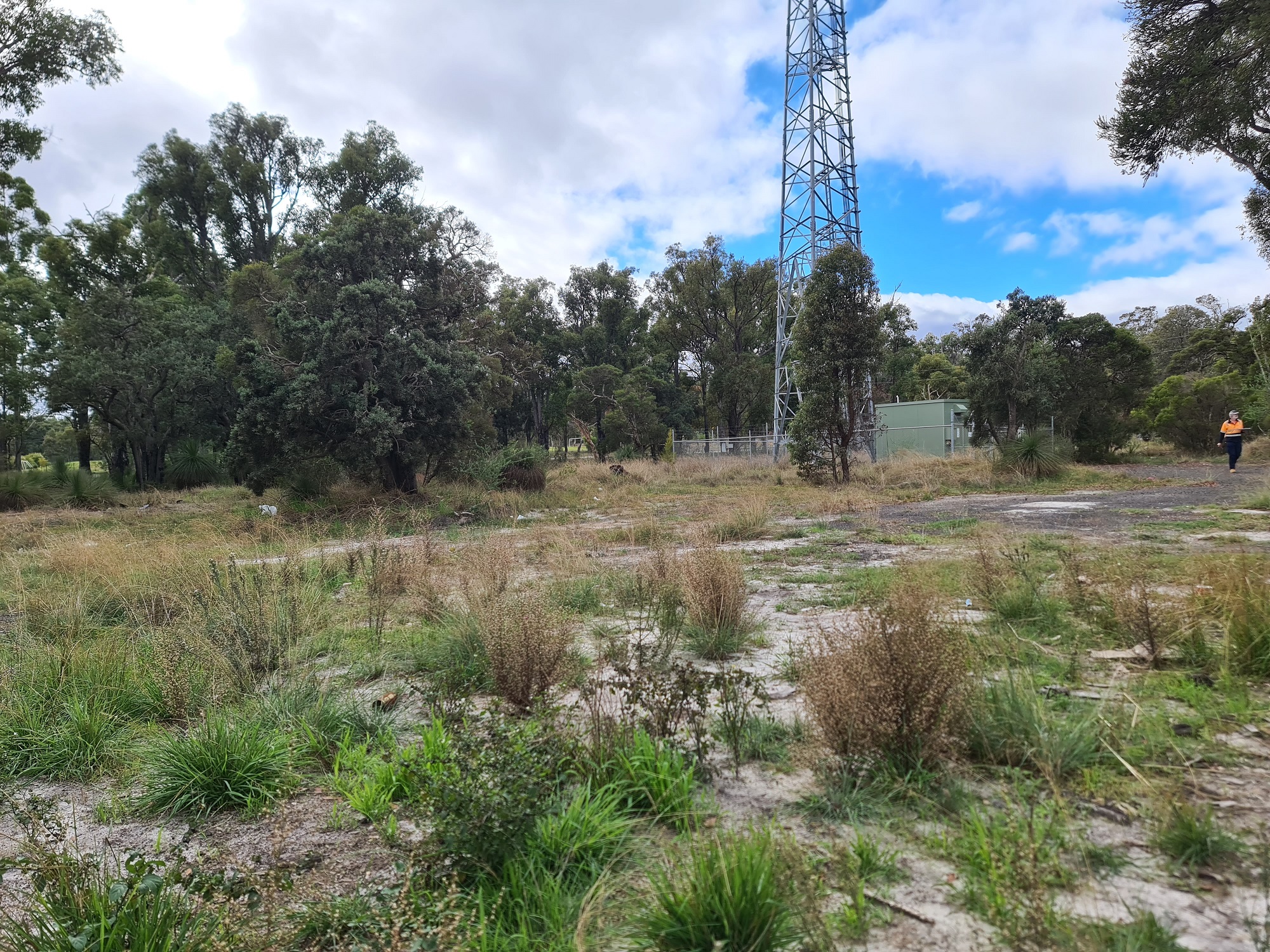 Start of shared trench.
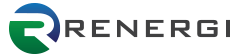 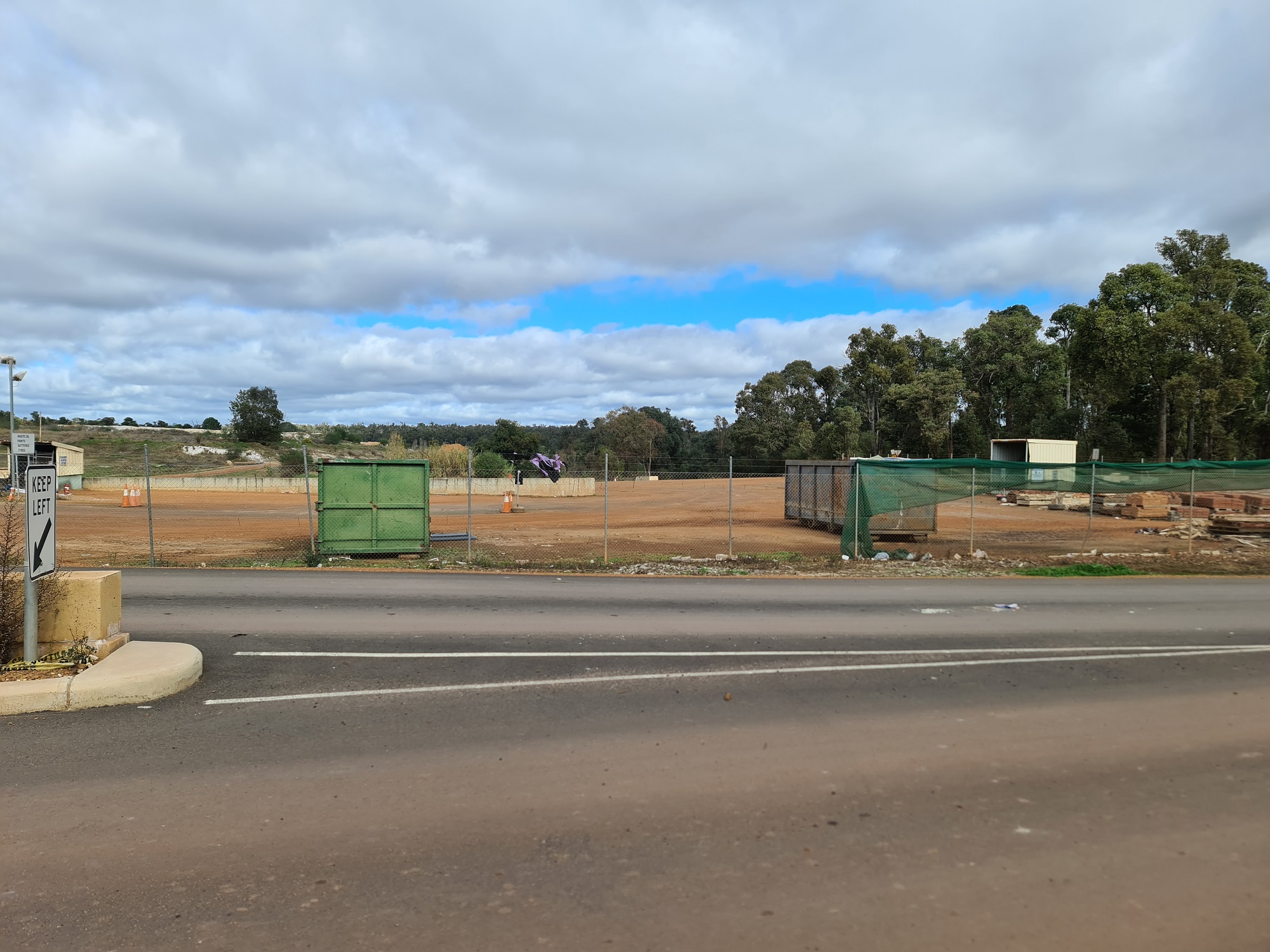 Route of directional drilling under road.